КОМАНДА
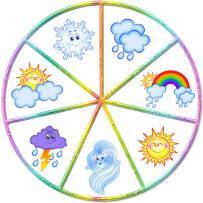 «ЯВЛЕНИЯ ПРИРОДЫ»
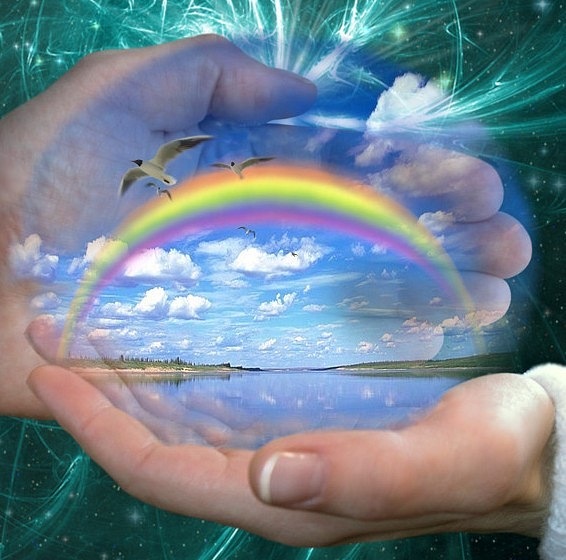 Люблю грозу в начале мая,                     
Когда весенний, первый гром,                
Как бы резвяся и играя,                           
Грохочет в небе голубом.
Ф. И. ТЮТЧЕВ
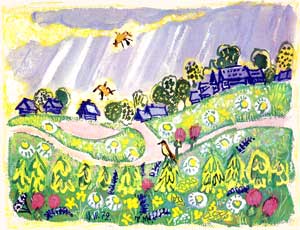 «ВЕСЕННЯЯ ГРОЗА»
Ф. И. ТЮТЧЕВ
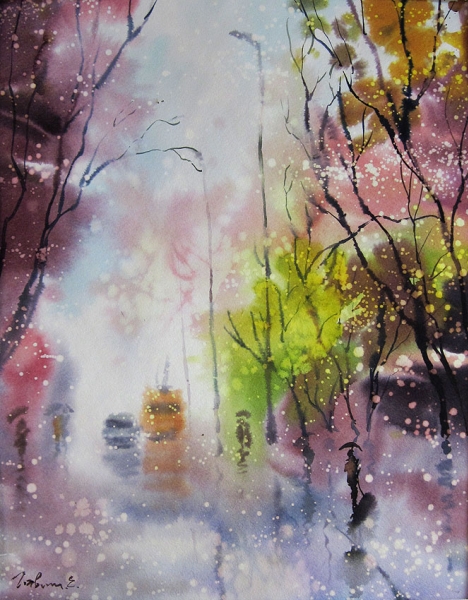 Гремят раскаты молодые!                         
Вот дождик брызнул, пыль летит…         
Повисли перлы дождевые,                       
И солнце нити золотит…
«ВЕСЕННЯЯ ГРОЗА»
Ф. И. ТЮТЧЕВ
С горы бежит поток проворный,              
В лесу не молкнет птичий гам,                
И гам лесной, и шум нагорный –             
Всё вторит весело громам…
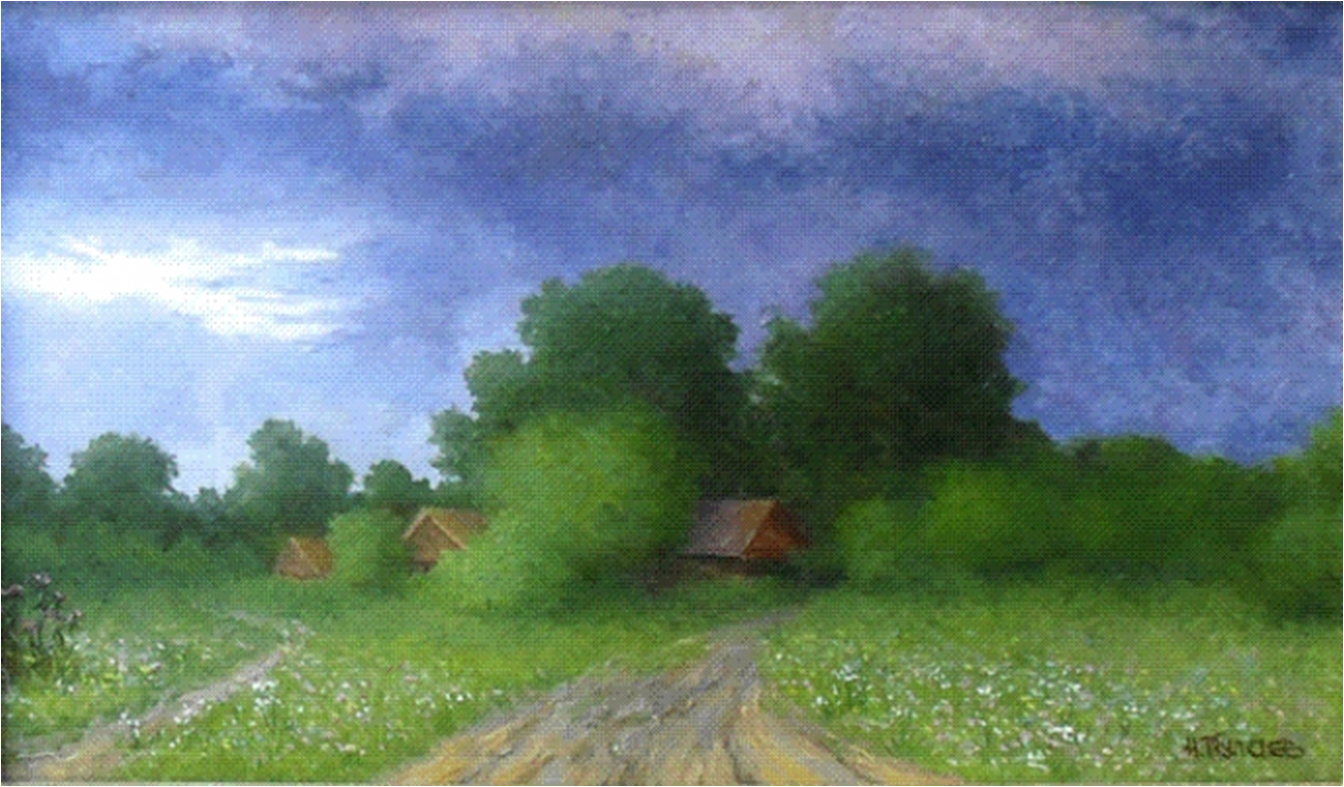 «ВЕСЕННЯЯ ГРОЗА»
Ф. И. ТЮТЧЕВ
Ты скажешь: ветреная Геба,                     
Кормя Зевесова орла,                              
Громокипящий кубок с неба,                  
Смеясь, на землю пролила!
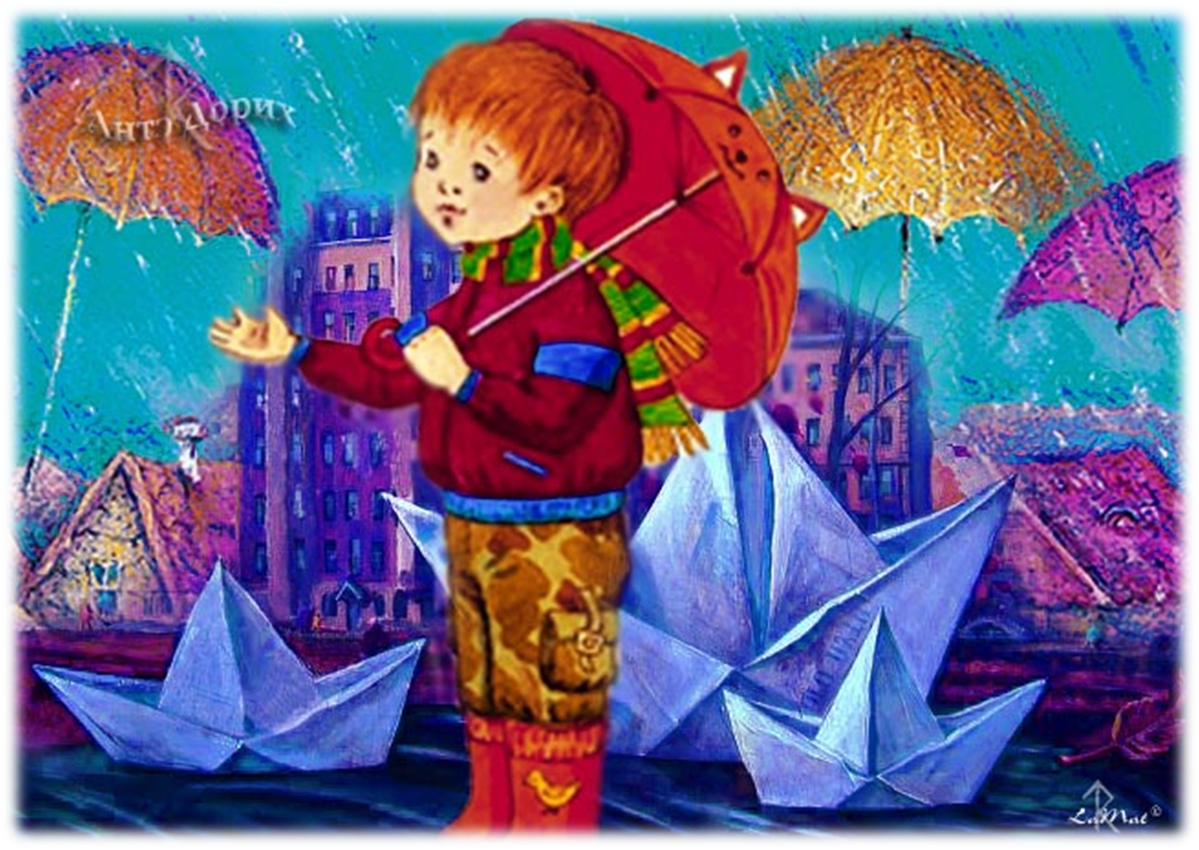 «ВЕСЕННЯЯ ГРОЗА»
Т.А. НЕСТЕРОВА
Порхая в танце странном
 Под птичий гам и свист,
 Щенку свалился на нос 
 Осенний яркий лист.
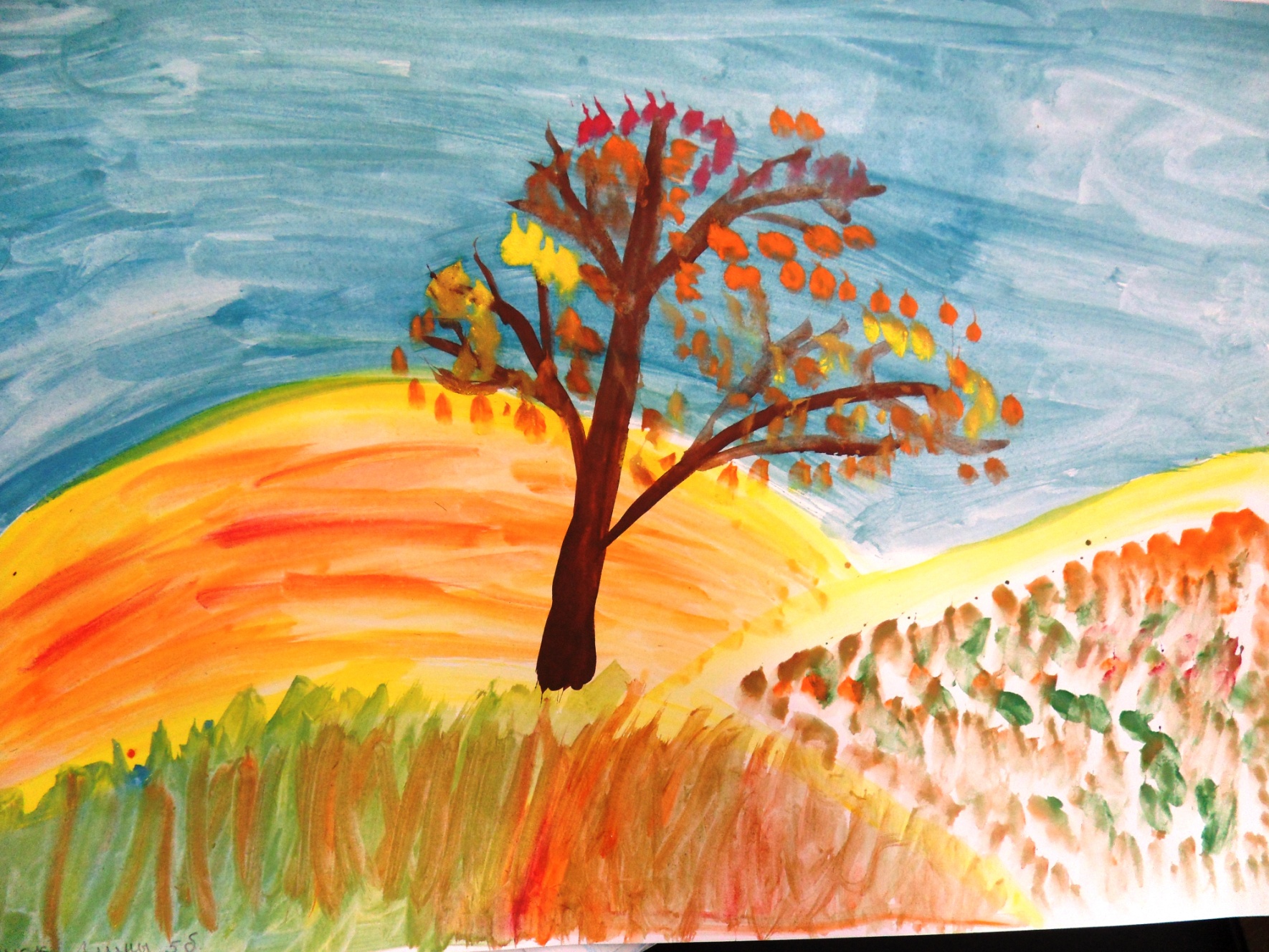 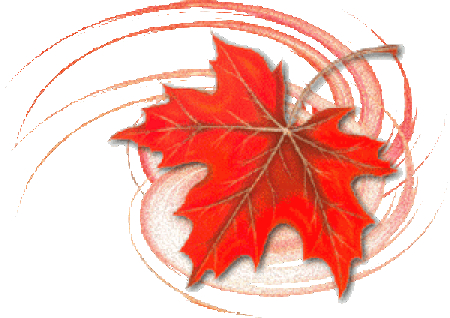 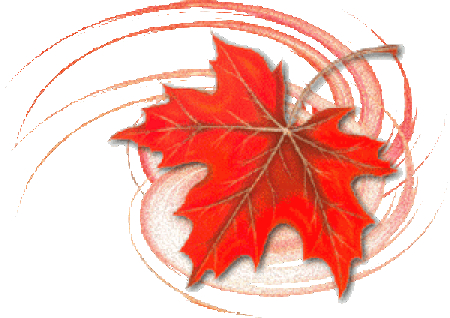 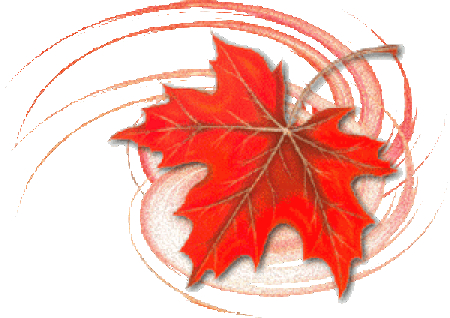 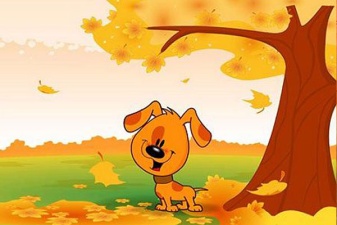 «ЛИСТОПАД»
Т.А. НЕСТЕРОВА
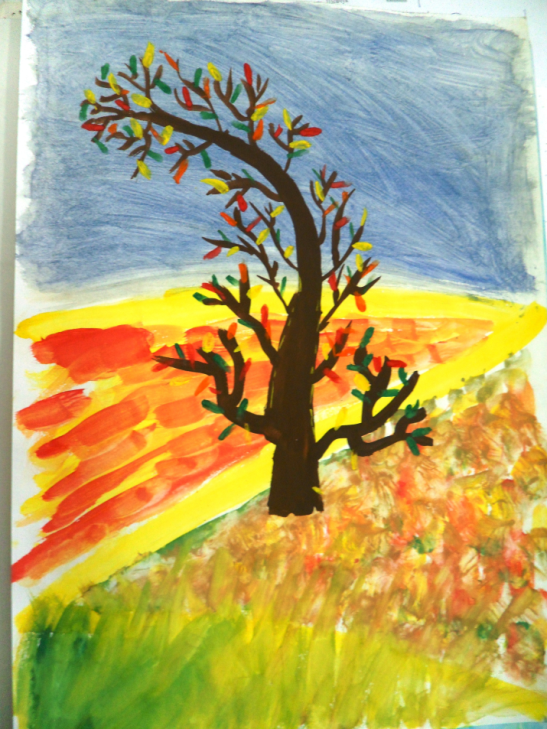 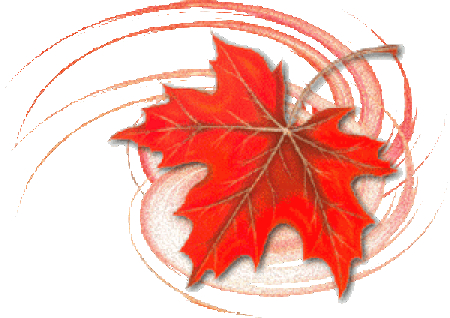 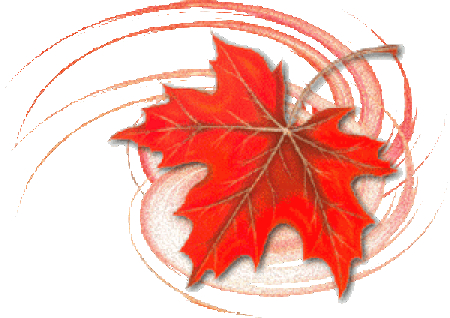 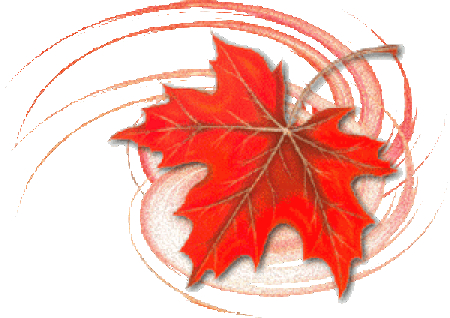 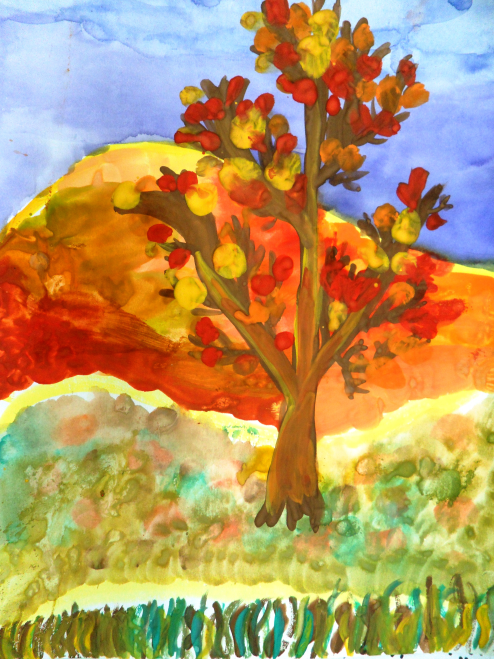 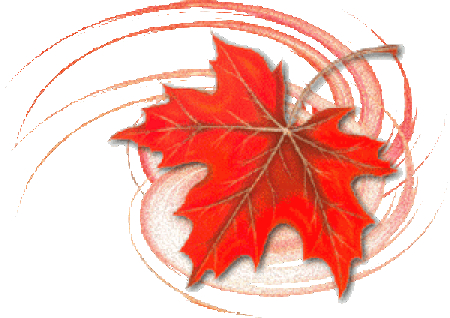 Щенок чихнул, залаял
 И посмотрел наверх.
Там листья целой стаей
 Вниз падали, как снег.
.
«ЛИСТОПАД»
Огромные снежинки
 Горели янтарём,
 Раскрасили тропинки,
  Шептались с октябрём.
Т.А. НЕСТЕРОВА
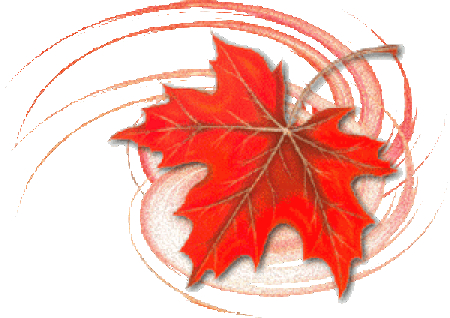 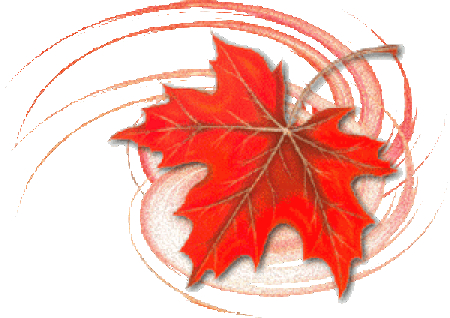 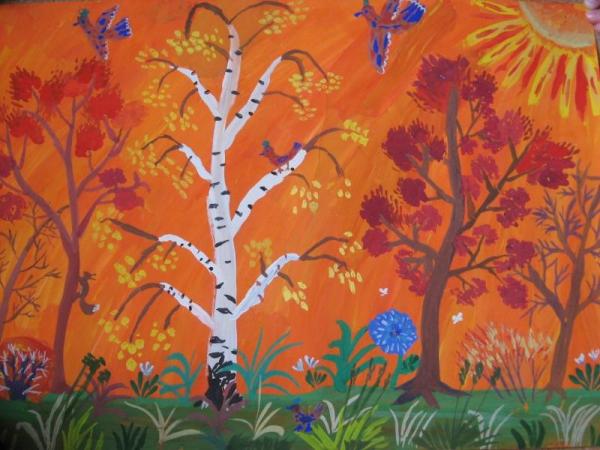 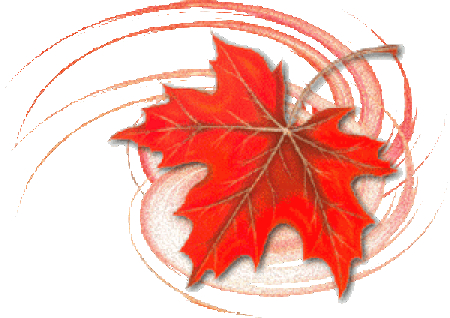 «ЛИСТОПАД»
«ЛИСТОПАД»
Т.А. НЕСТЕРОВА
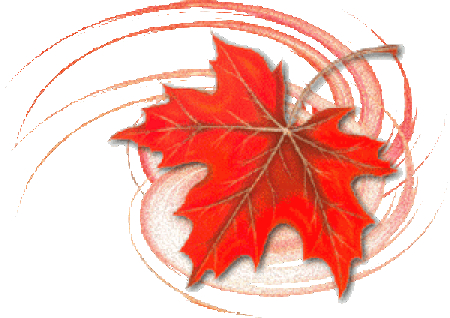 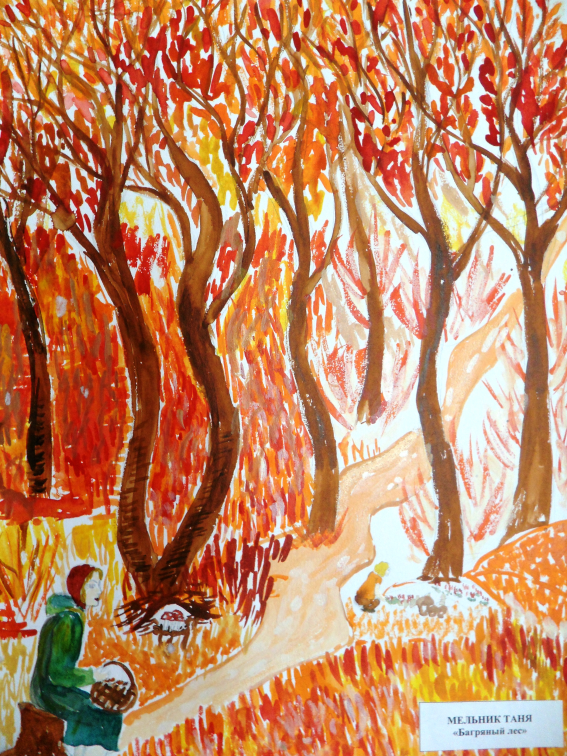 Щенок, играя с чудом, 
 Был удивлён и рад. 
 Вокруг ходили люди,
 Вздыхали: «Листопад».
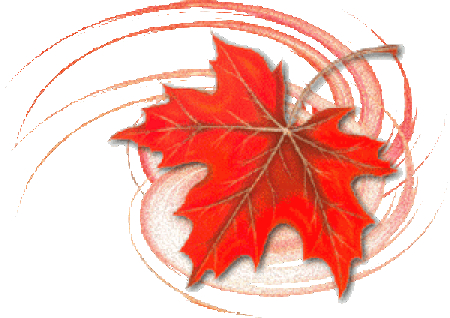 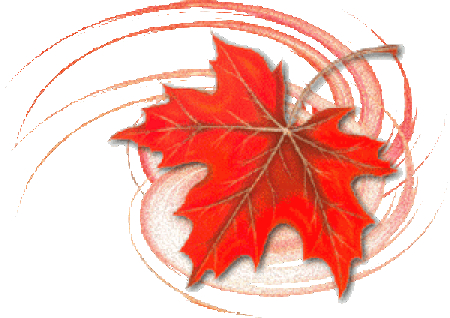 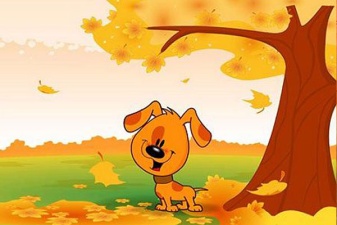 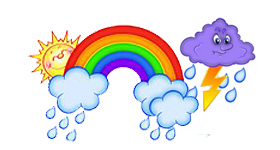 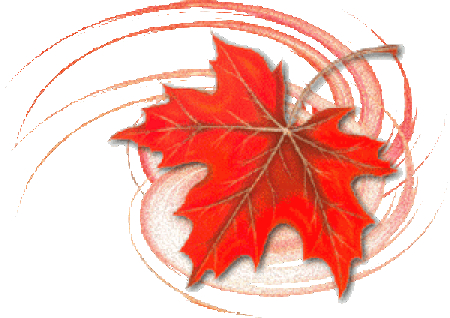